YE3
YE1
UXC
USC
Mini Cable Chain
Trunk Cable 1
Patch Panel 
USC
Trunk Cable 2
Panel iRPC
iRPC
Patch 
Panel
USC Rack
Main Cable Chain
Proposal:
4 Trunk cable 1 (96 fibers: 72 used + 24 spares) 

4 Trunk cable 2 (96 fibers: 72 used + 24 spares)

*1 cable per 18 chambers
iRPC: 4 fibers per chamber
Number of Chambers:
18 RE+3/1 -> 72 fibers 
18 RE+4/1 -> 72 fibers
18 RE-3/1  -> 72 fibers
18 RE-4/1  -> 72 fibers
Trunk cable option
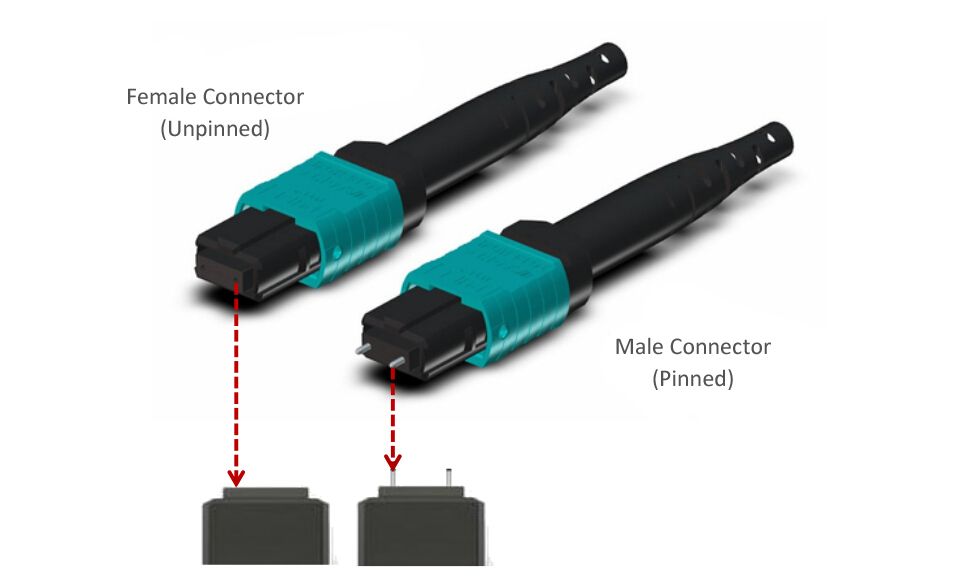 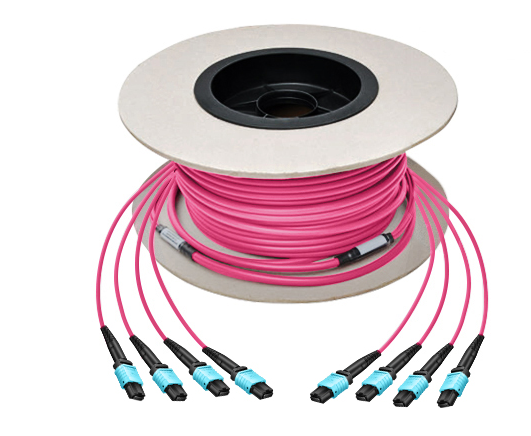 MTP/MPO connector
12 fibers per connector
24 fibers per connector
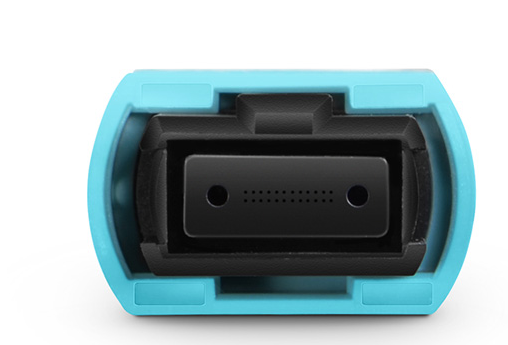 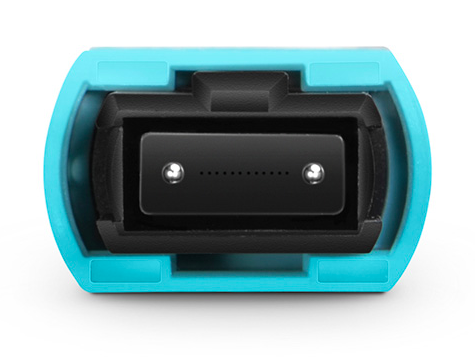 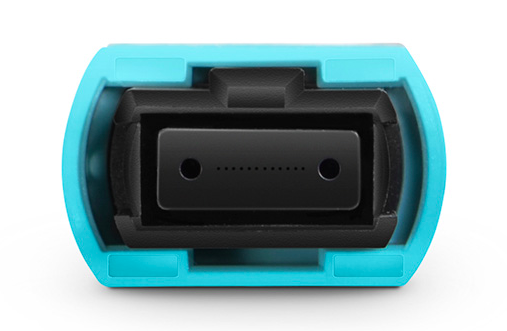 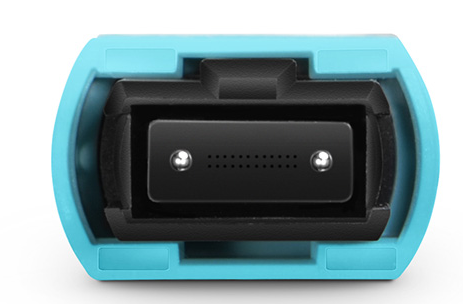 Female
Male
Female
Male
Specification Trunk Cable 1 (96 fibers)
Length C: 1 m.?
Length A: 1 m. ?
Length B: 30 m.?
Patch 
Panel
Panel iRPC
4 MPT/MPO Connectors Female 
3 used + 1 spare  
(24 fiber per connector)
8 MPT/MPO Connectors Female
6 used + 2 spares  
(12 fiber per connector)
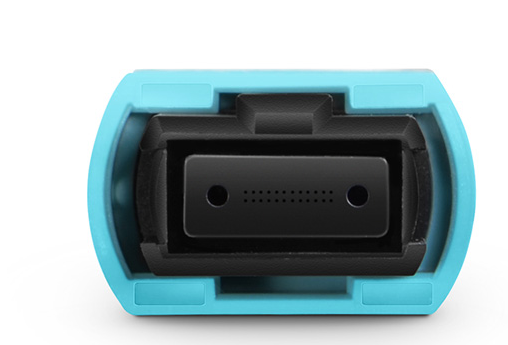 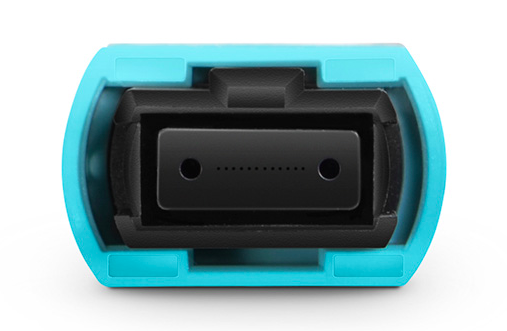 Specification Trunk Cable 2 (96 fibers)
Length : 1 m. ?
Length A: 1 m. ?
Length B: 80 m.?
Patch Panel 
USC
Patch 
Panel
4 MPT/MPO Connectors Male
3 used + 1 spare   
(24 fiber per connector)
4 MPT/MPO Connectors Male 
3 used + 1 spare  
(24 fiber per connector)
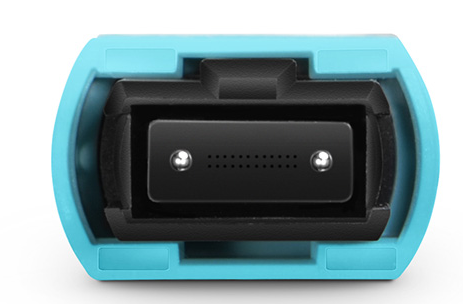 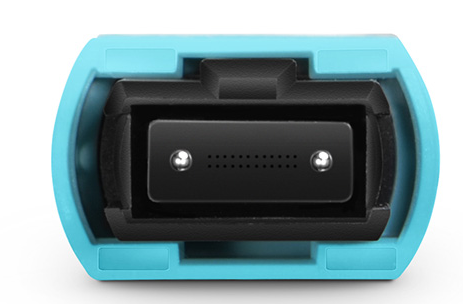 General Cable Requirements
96 fibers per cable
Multimode OM3
Jacket: Low Smoke Zero Halogen (LSZH)
Compliance with CERN IS23:
https://edms.cern.ch/document/335745/LAST_RELEASED/